Comparison of Bio-science Degree Programs Offered in Distance Learning Mode :A Success Story of Virtual University of PakistanDr. Muhammad Tariq PervezAssociate ProfessorVirtual University of Pakistan
Agenda
Overview of distance learning mode for bio-science degree programs offered by various educational institutions. 

Virtual University Platform for bio-science degree programs
Countries Offering Education in Distance Learning Mode
Country Wise Institutions
Continent Wise Open Universities
https://en.wikipedia.org/wiki/List_of_open_universities
https://www.countries-ofthe-world.com/continents-of-the-world.html
Open Universities Offering Bioscience Programs
Other Universities Offering Bioscience Programs
Problem
VUP students are spread all over the country including the remote areas 





Students face difficulties like accommodation, travelling and pausing their routine activities to reach nearby physical lab.
Solution
Lab on Wheels
Smart Lab

Objective

To provide equal wet lab facilities to all VUP students at their door steps
Virtual University of Pakistan
Total Enrollment: 297512
	
Active students: 65223

Total Bioscience: 6000
Virtual University of Pakistan
Programs
BS Bioinformatics, Biotechnology, Zoology, Microbiology
M.Sc. Zoology
Ph.D Biotechnology

Mode: Blended

Labs: 6 Physical labs
	One Mobile Lab
	Two smart labs
Lab on Wheels
In advanced countries, the concept of mobile labs is not new
Lab on Wheels
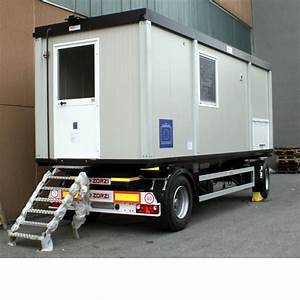 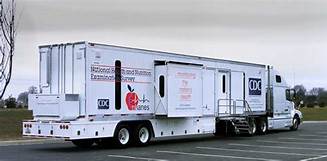 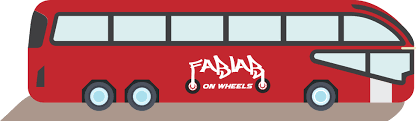 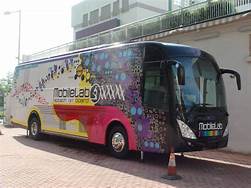 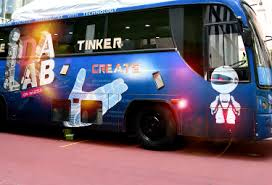 Lab on Wheels
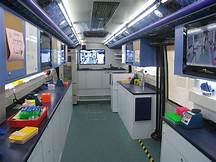 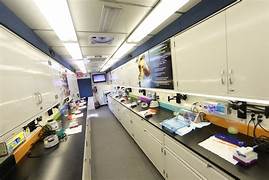 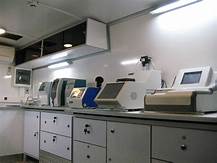 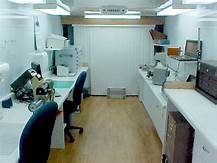 Dr./Salwa Hassan Teama 2012
Dr./Salwa Hassan Teama 2012
Dr./Salwa Hassan Teama 2012
Dr./Salwa Hassan Teama 2012
Dr./Salwa Hassan Teama 2012
Dr./Salwa Hassan Teama 2012
Smart Lab
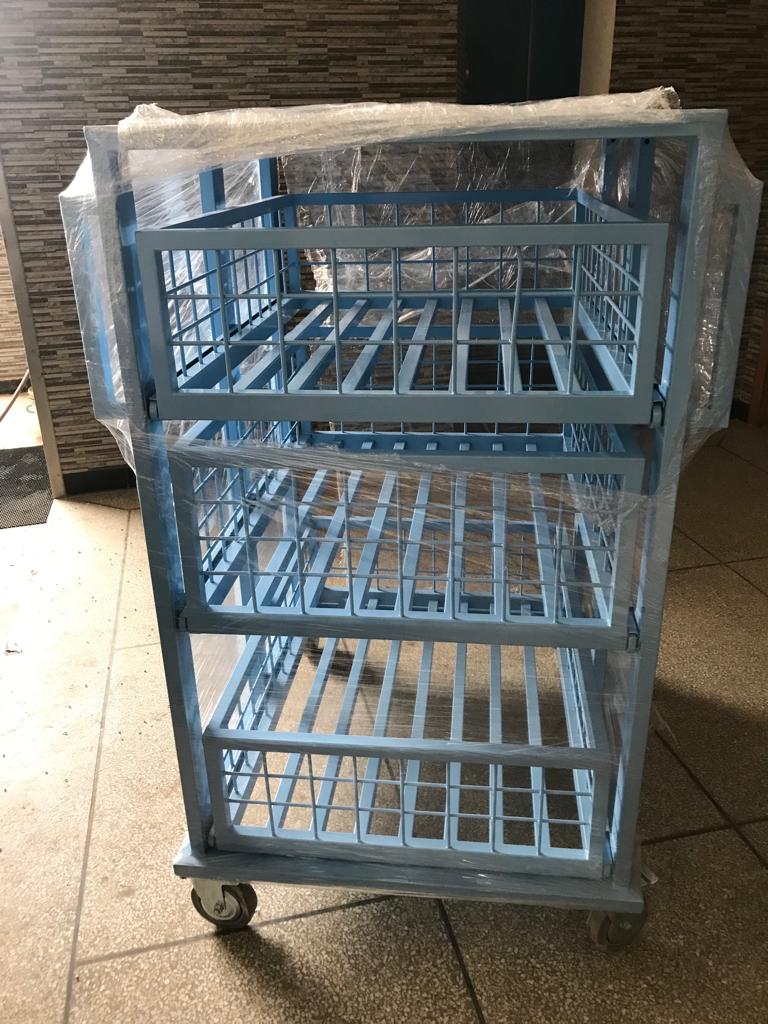 Smart Lab
Various difficulties faced during practical sessions in ML such as 

Space for mounting ML, 
Electricity and water supply, 
limited sitting space for the students and especially The students feedback i.e.  ML is best suited for conducting practical sessions of Zoology students, VUP felt to establish Smart Lab.
The Idea of Smart Lab
The idea was that a mini truck/ mazda will be used for carrying and moving bio-lab equipment and consumables, packed in trollies to the designated VUP campuses.
 After that, the equipment is moved to the next VUP campus for conducting practical sessions arranged using the same equipment and consumables and so on.
Dr./Salwa Hassan Teama 2012
The Idea of Smart Lab
To prevent from damaging the equipment during travel, high quality foam was placed all around the equipment in the trolley/ vehicle.
Dr./Salwa Hassan Teama 2012
Thank you very much